Figure 2. DASMIweb user interface. The screen is separated into the top left Query Panel, the top right Information ...
Nucleic Acids Res, Volume 37, Issue suppl_2, 1 July 2009, Pages W122–W128, https://doi.org/10.1093/nar/gkp438
The content of this slide may be subject to copyright: please see the slide notes for details.
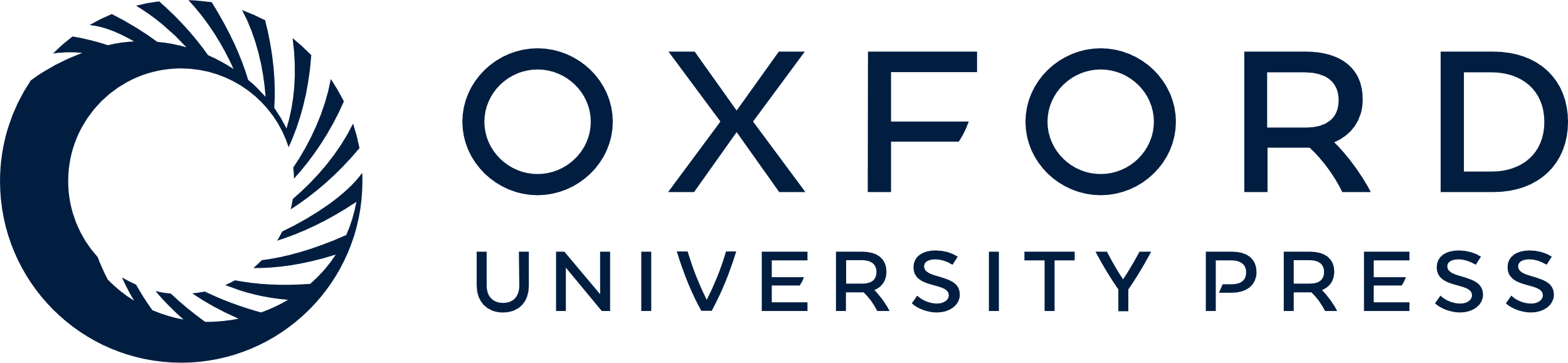 [Speaker Notes: Figure 2. DASMIweb user interface. The screen is separated into the top left Query Panel, the top right Information Panel and the central Interaction Panel. Interactions are presented in tabular form: each column represents a data source, each row contains interaction partner(s), and each square at the intersection of a row and a column indicates a particular interaction. The Gene Ontology-based confidence measure FunSimMat-BPscore is selected, and the interaction squares are colored with a white-to-blue gradient: white for no functional similarity and dark blue for complete similarity.


Unless provided in the caption above, the following copyright applies to the content of this slide: © 2009 The Author(s)This is an Open Access article distributed under the terms of the Creative Commons Attribution Non-Commercial License (http://creativecommons.org/licenses/by-nc/2.0/uk/) which permits unrestricted non-commercial use, distribution, and reproduction in any medium, provided the original work is properly cited.]